Super goal 3
Unit 8
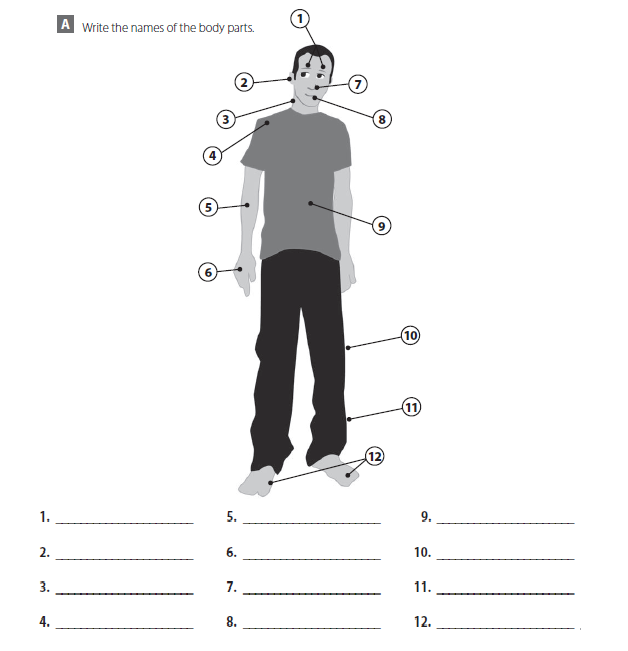 Stomach  
Knee  
Leg  
Feet
Eyes 
Ear 
Neck 
Shoulder
Arm  
Hand  
Nose  
Mouth
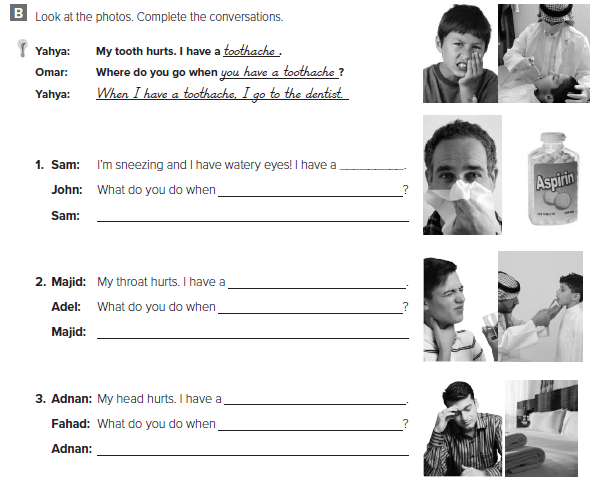 cold
a cold
When I have cold I take aspirin
sore throat
sore throat
When I have a sore throat , I go to the doctor
headache
headache
When I have a headache , I go to bed
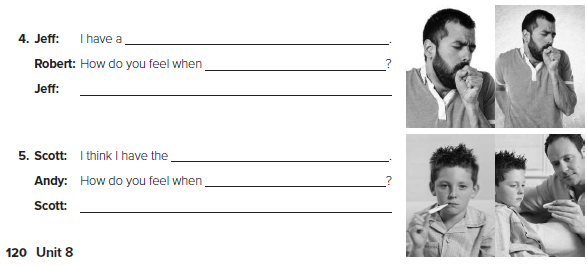 cough
you have a cough
When I have a cough , my chest hurt
flu
have the flu
When I have the flu , I feel fever and tired
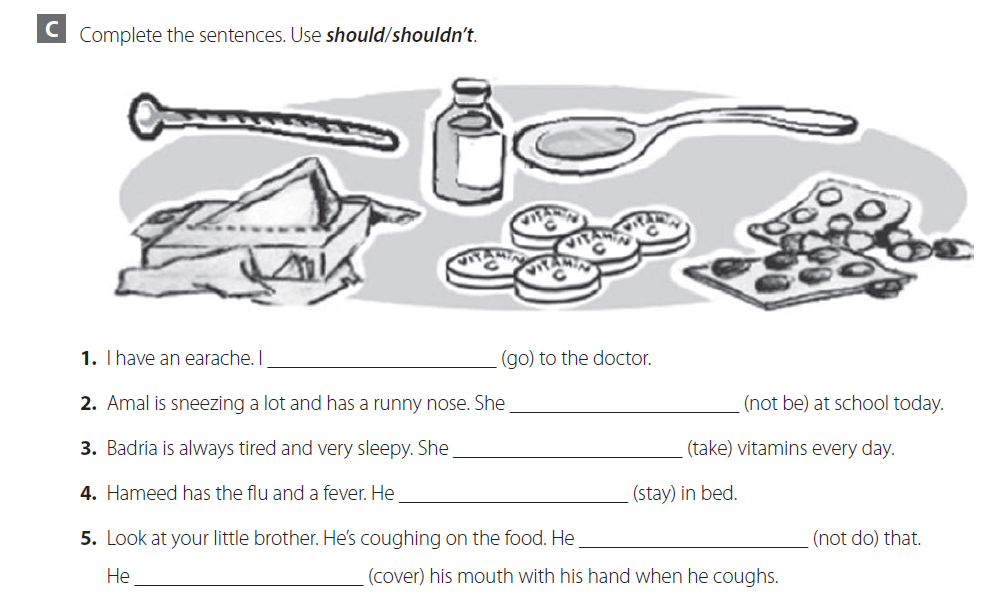 should go
shouldn’t be
should take
should stay
shouldn’t do
should cover
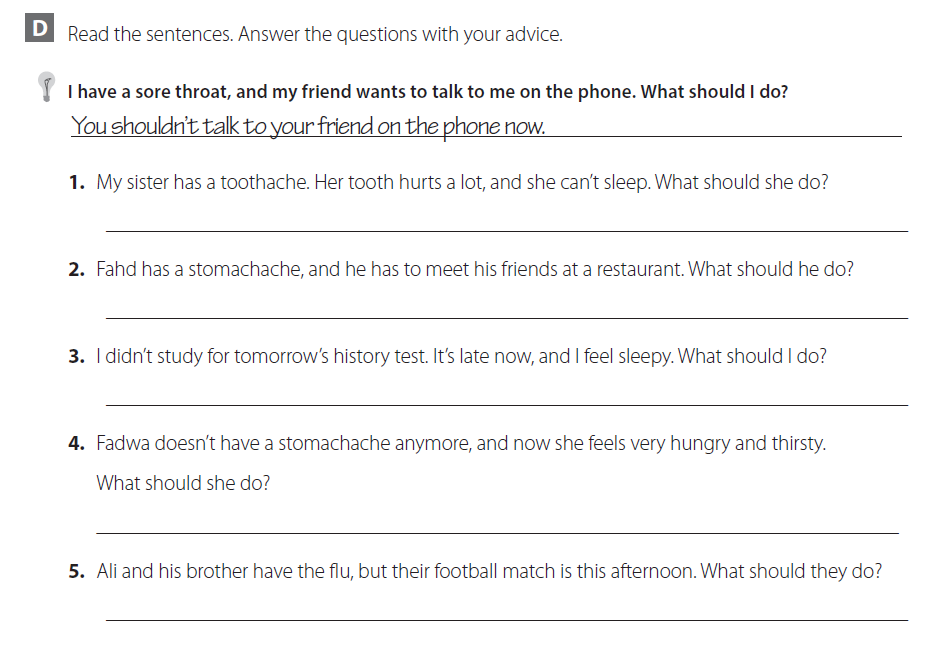 She should go to the dentist
He should apologize to his friends
You should go to sleep and wake early to study
She should eat some healthy food with fresh juice
They should stay in bed
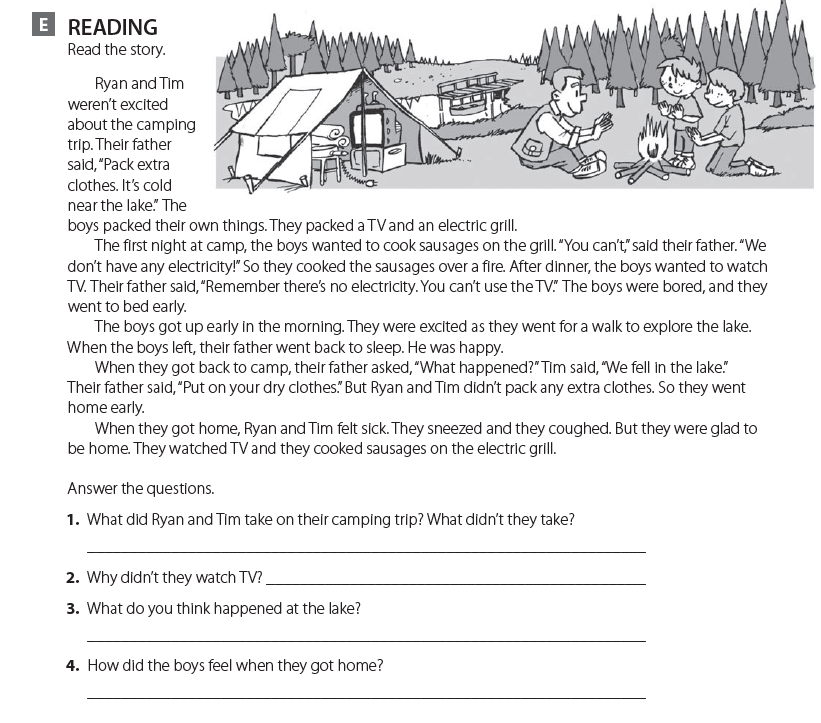 They took the TV and the grill but didn’t take extra clothes
Because there was no electricity
They swam in the cold water
They felt sick
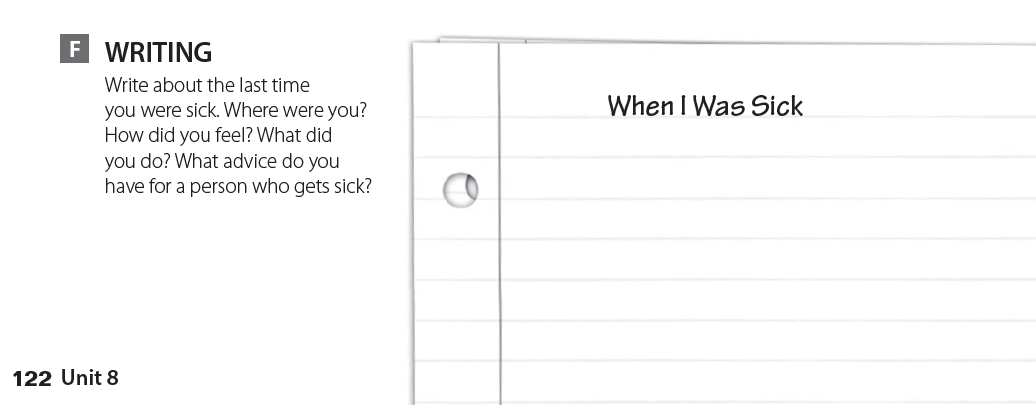 قم بالكتابة عن المرض الذي أصبت به
expansion 2
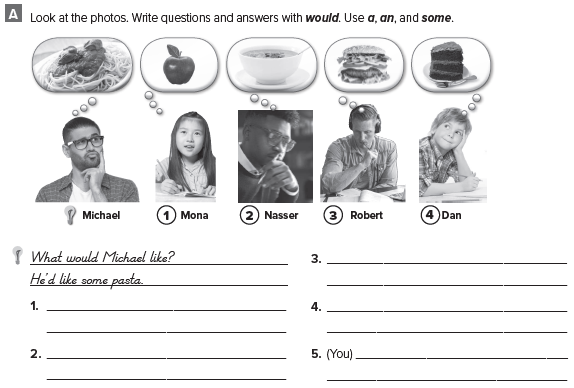 What would Robert like ? 
He’d like a burger
What would Mona like ? 
She’d like an apple
What would Dan like ? 
He’d like a cake
What would Nasser like ? 
He’d like some soup
تحدث عن نفسك ؟
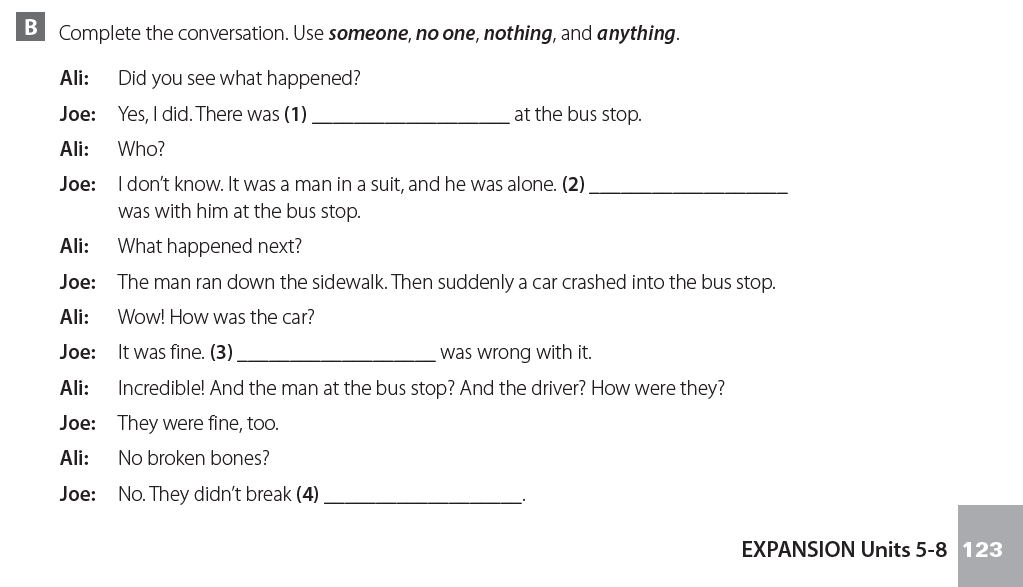 someone
No one
Nothing
anything
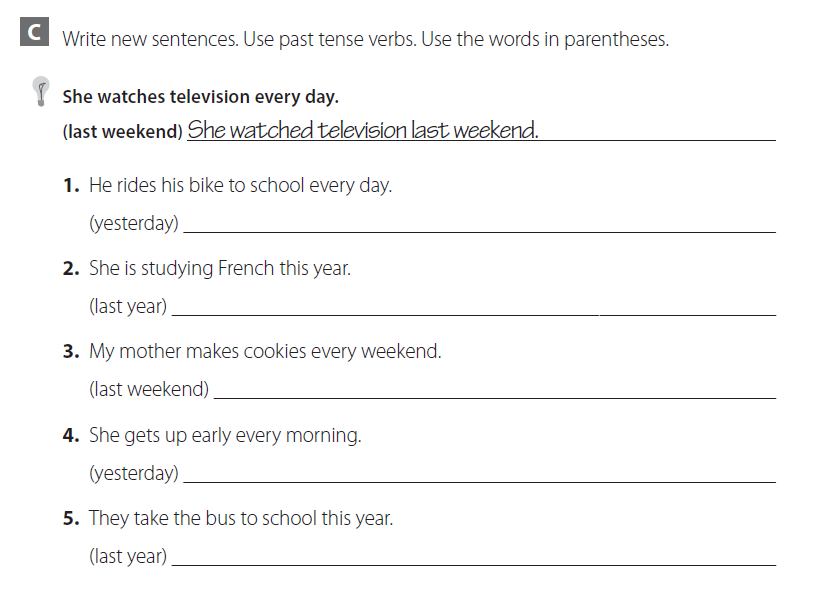 He rode his bike to school yesterday
She studied French last year
My mother made cookies last weekend
She got up early yesterday
They took the bus to school last year
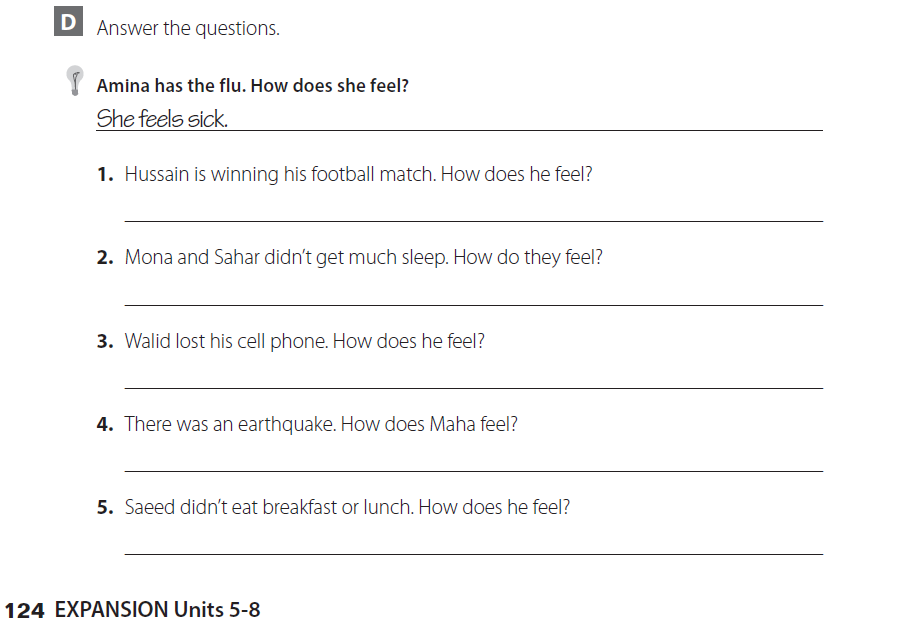 He feels happy
They feel tired
He feels sad
She feels scary
He feels hungry
See you later 
Take care 

Teacher :
Badr Sayid Al-Shehri
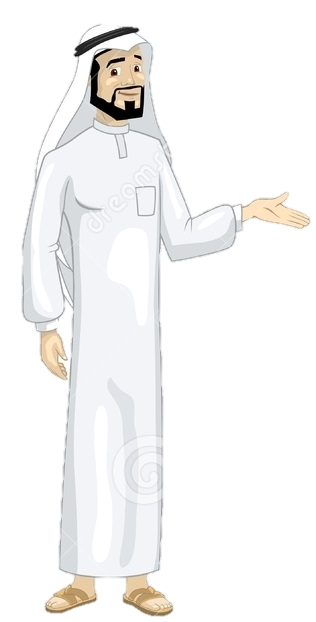